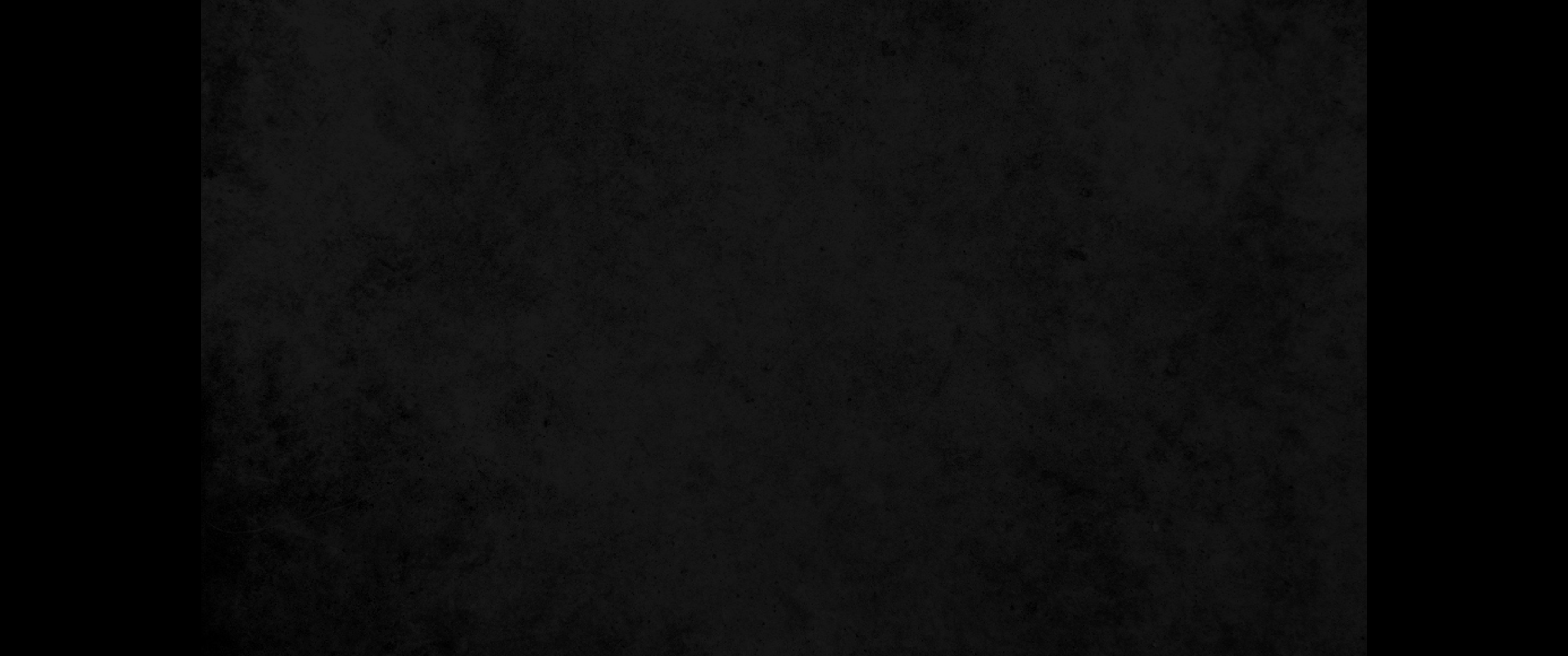 교
문
독
RESPONSIVE READING
제 73번 이사야 65장 (Isaiah 65)
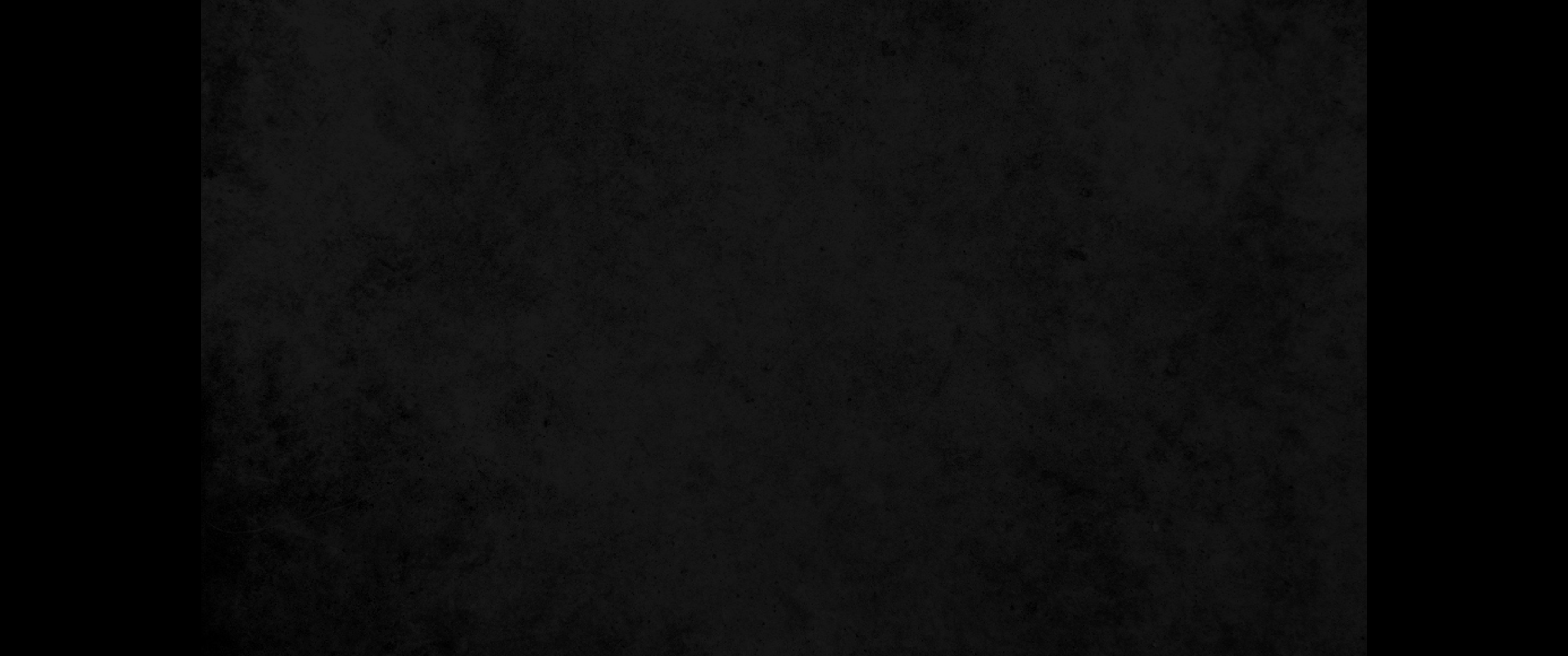 보라 내가 새 하늘과 새 땅을 창조하나니 
“See, I will create new heavens and a new earth.

이전 것은 기억되거나 
마음에 생각나지 아니할 것이라
The former things will not be remembered, 
nor will they come to mind.
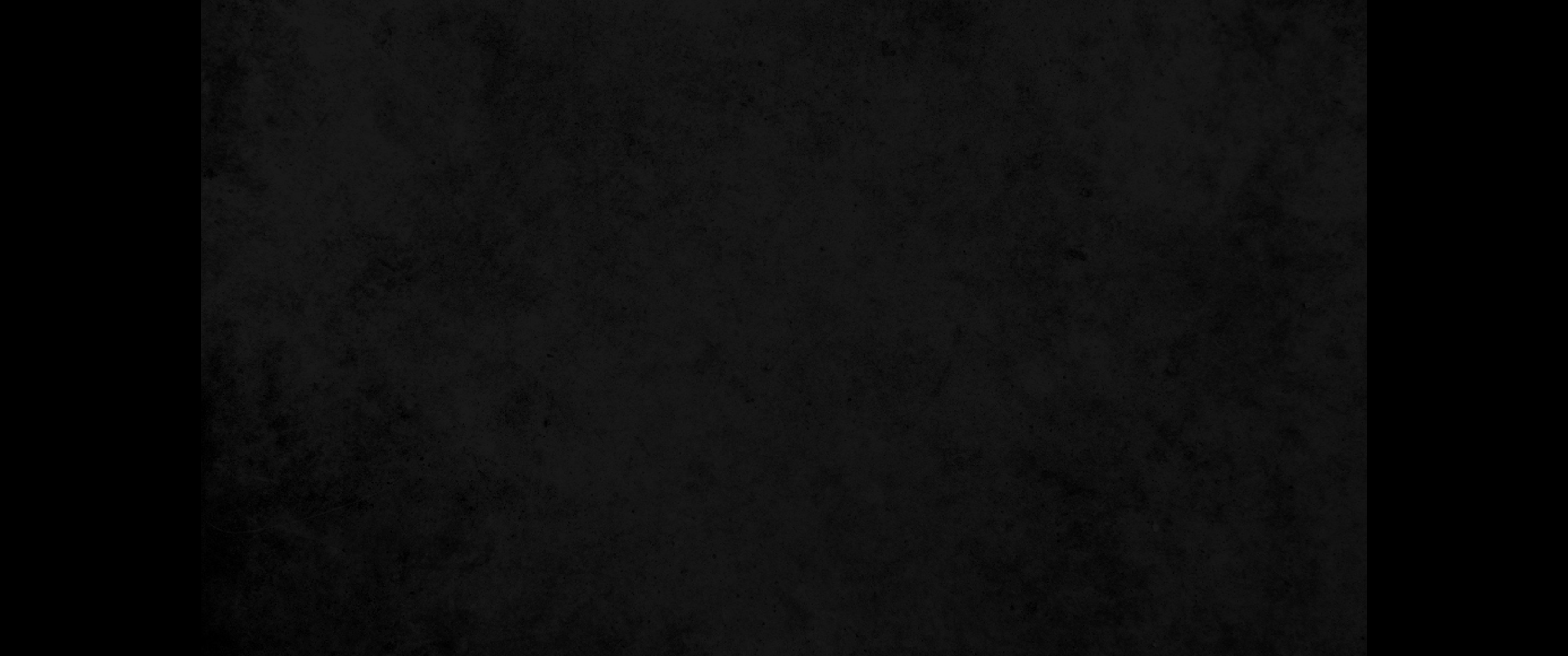 너희는 내가 창조하는 것으로 말미암아 
in what I will create,

영원히 기뻐하며 즐거워할지니라
But be glad and rejoice forever
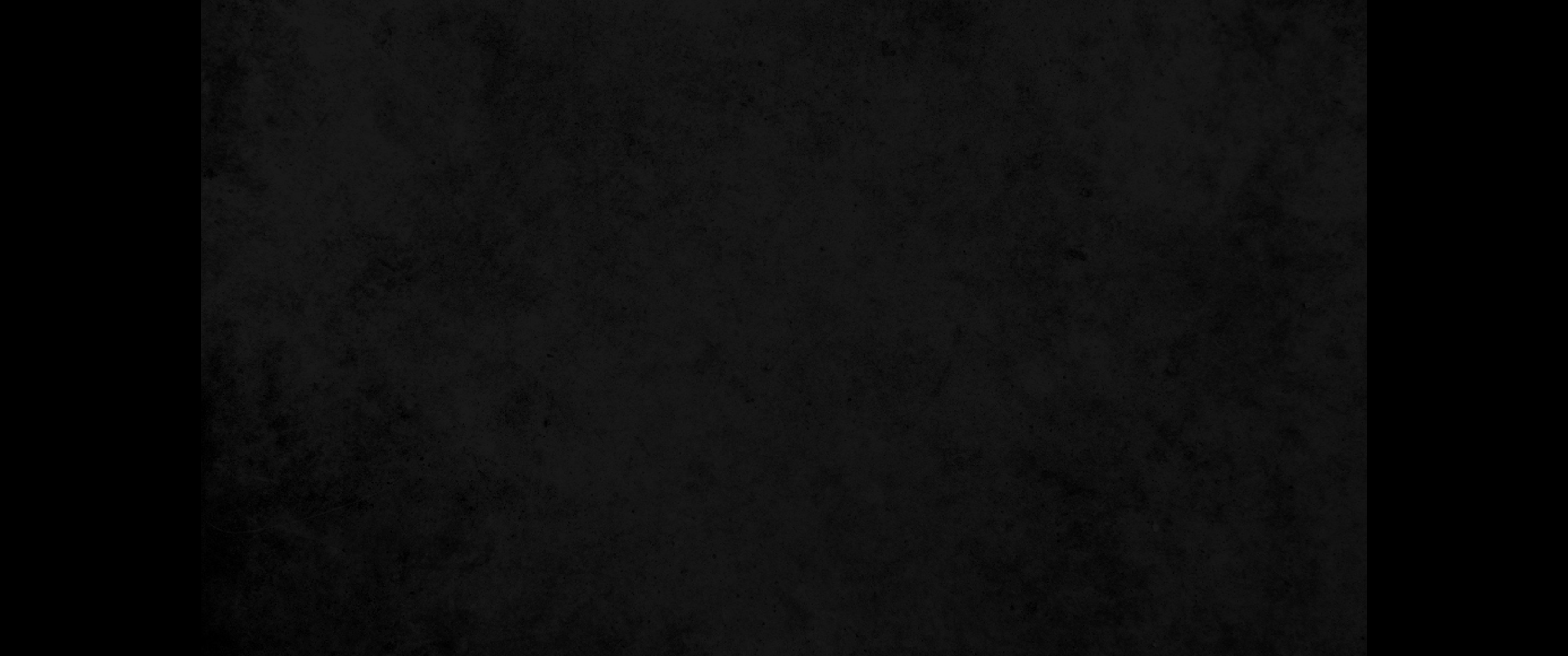 보라 내가 예루살렘을 즐거운 성으로 창조하며 
그 백성을 기쁨으로 삼고 
for I will create Jerusalem to be a delight and its people a joy.

내가 예루살렘을 즐거워하며 나의 백성을 기뻐하리니
I will rejoice over Jerusalem and take delight in my people;
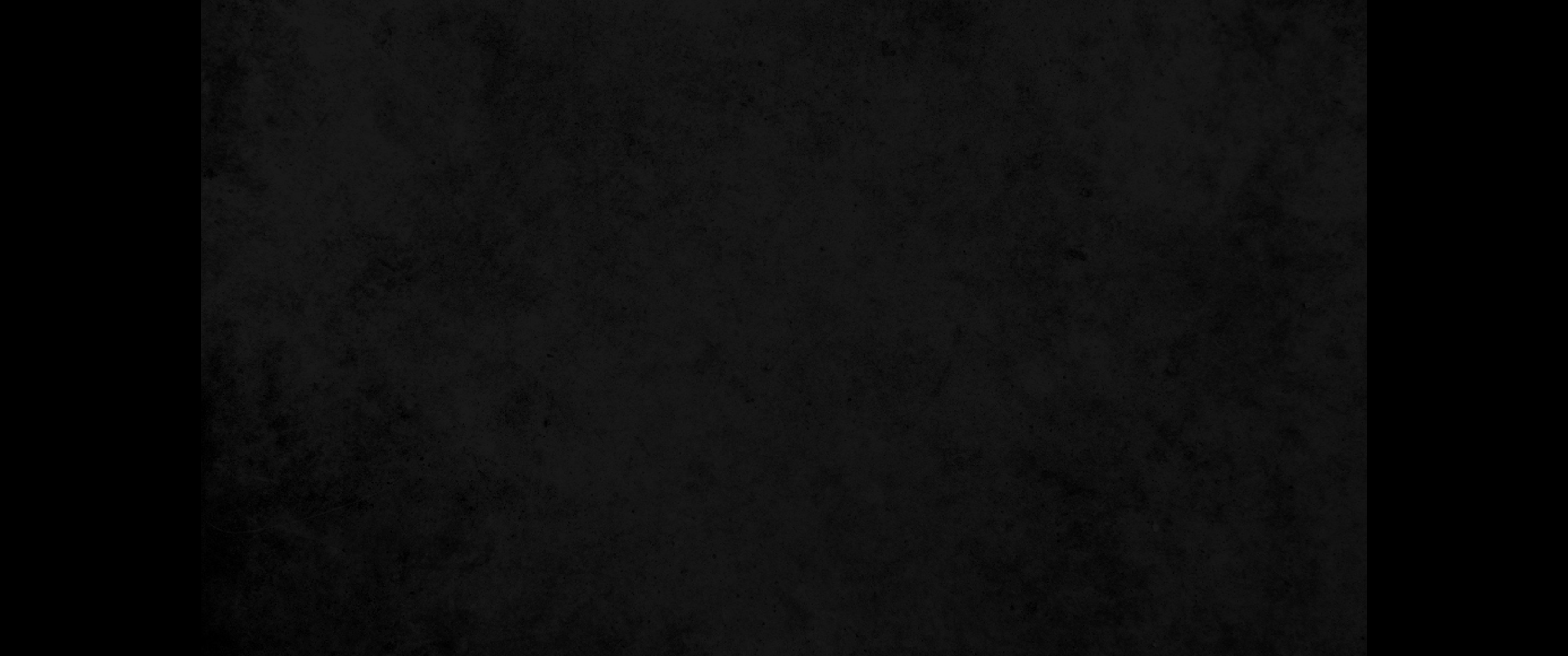 우는 소리와 부르짖는 소리가 그 가운데에서 
다시는 들리지 아니할 것이며 
the sound of weeping and of crying will be heard 
in it no more.

이리와 어린 양이 함께 먹을 것이며
The wolf and the lamb will feed together,
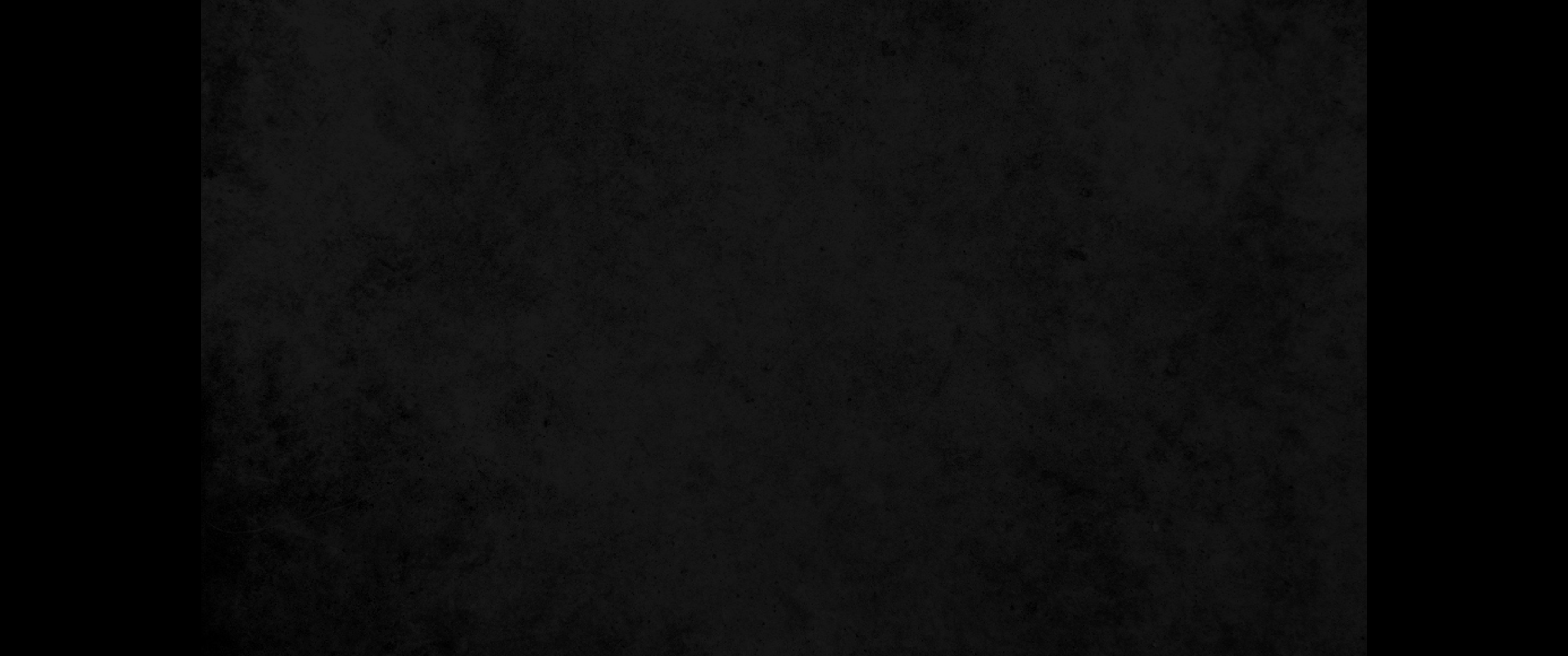 사자가 소처럼 짚을 먹을 것이며 
뱀은 흙을 양식으로 삼을 것이니 
and the lion will eat straw like the ox, 
and dust will be the serpent’s food.

나의 성산에서는 해함도 없겠고 상함도 없으리라 
여호와께서 말씀하시니라
They will neither harm nor destroy on all my holy mountain,” says the LORD.